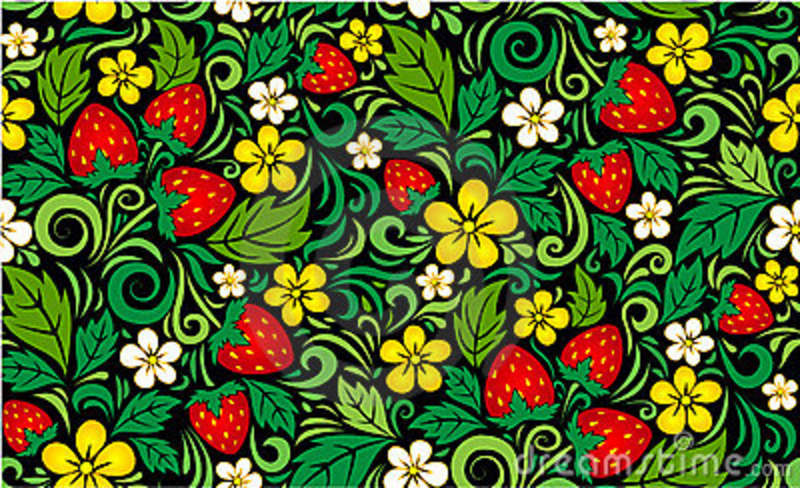 Автор: воспитатель НДОУ  «ЦРР-детский сад №203 «Березка» 
Каминская  Екатерина Александровна
ПУТЕШЕСТВИЕ В ПРОШЛОЕ ЛОЖКИ
Кошкам по ложкам, 
                                                                        собакам по крошкам, 
                                                                                                                     
                           нам по лепёшкам.
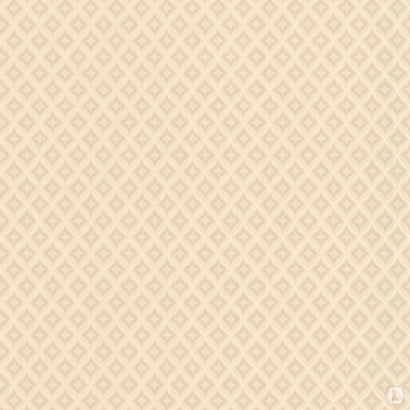 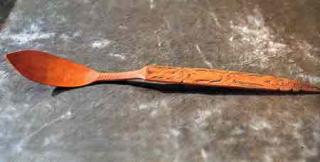 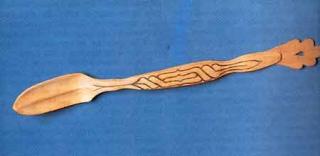 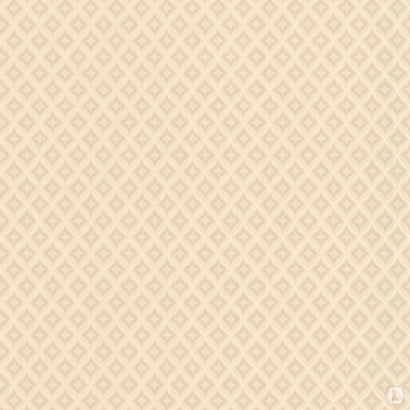 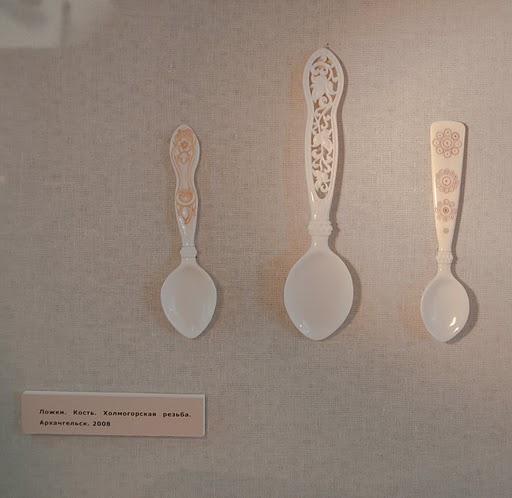 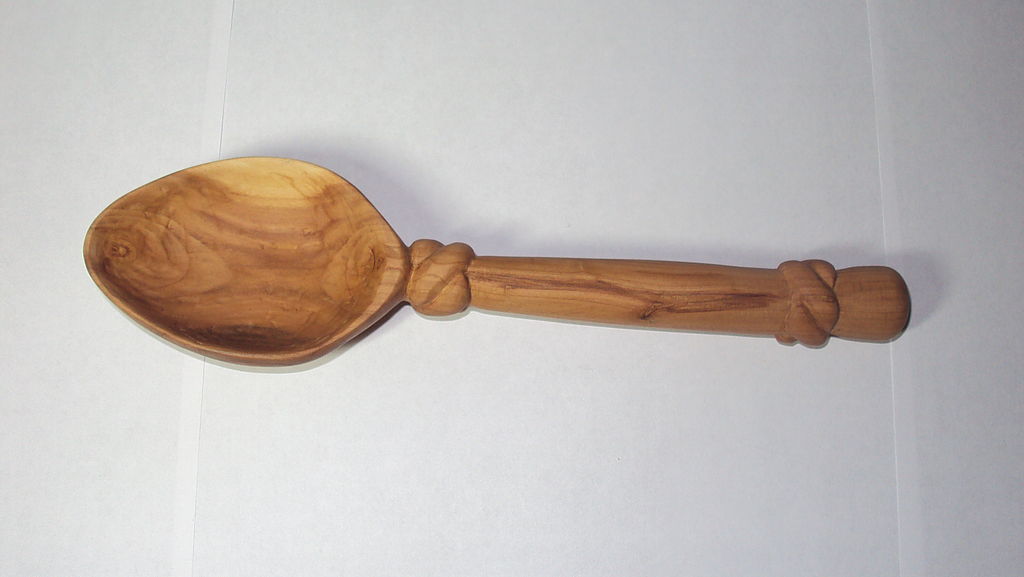 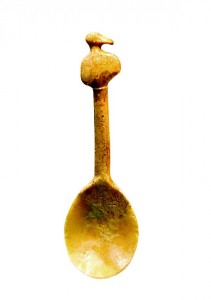 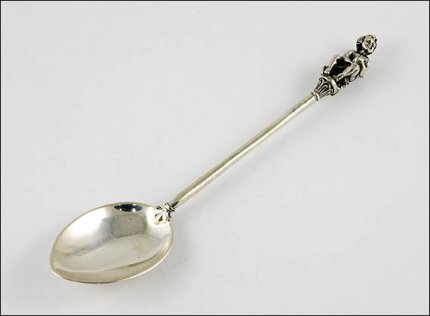 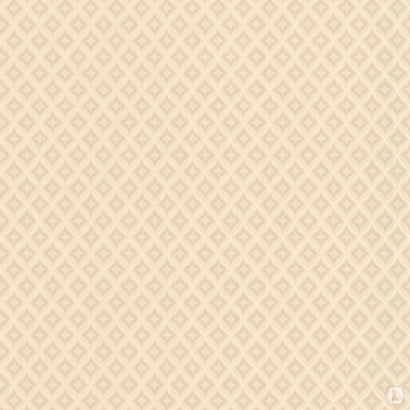 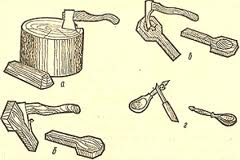 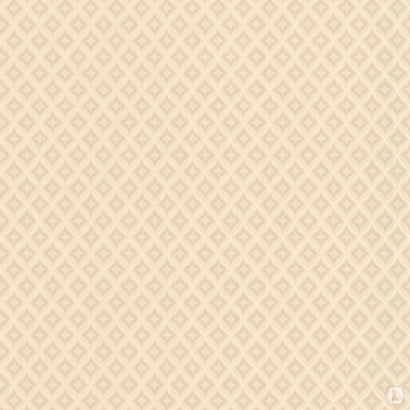 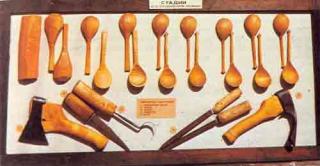 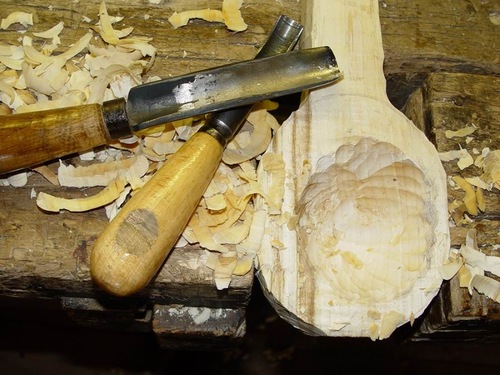 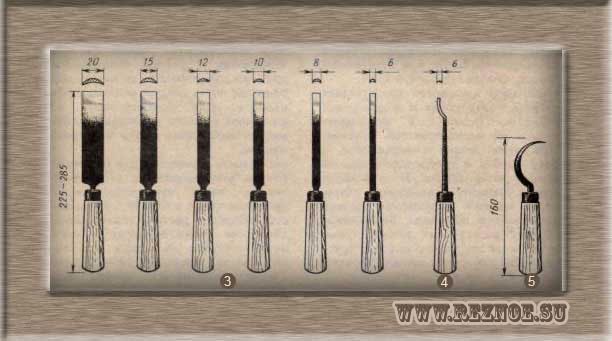 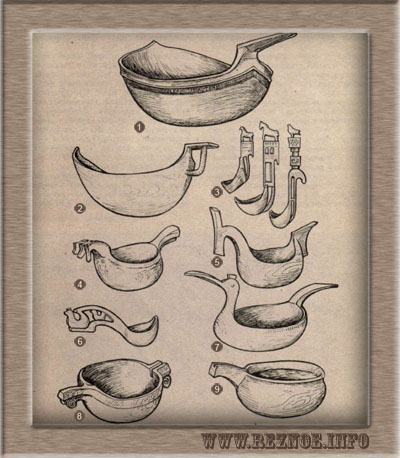 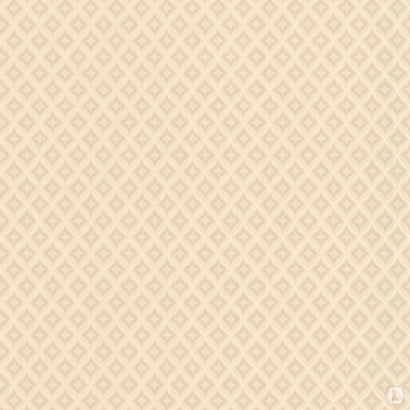 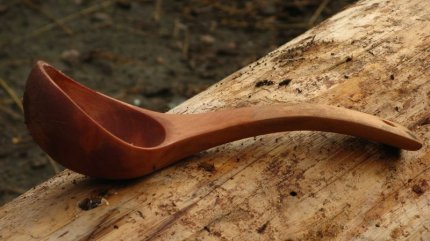 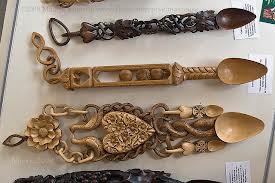 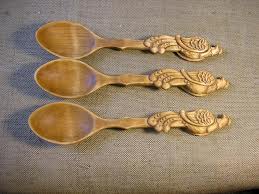 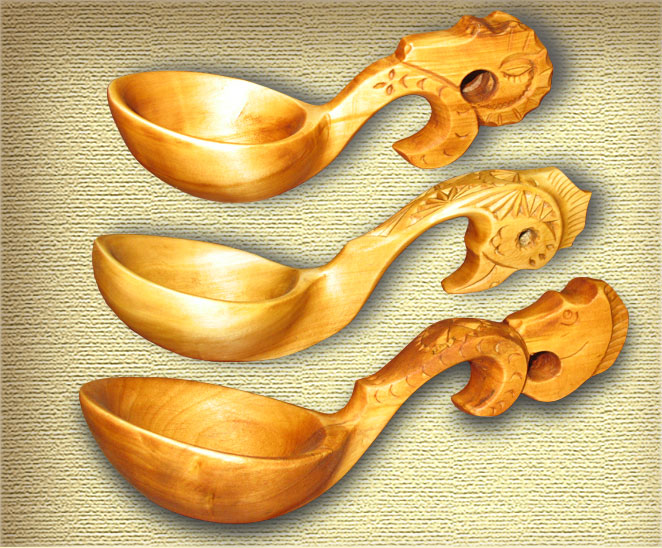 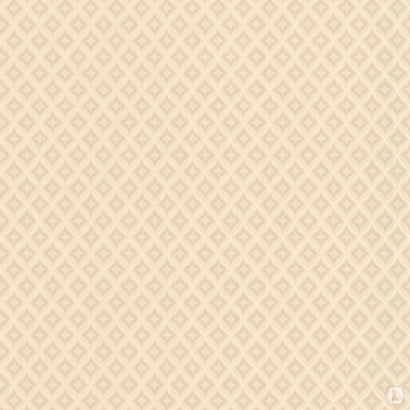 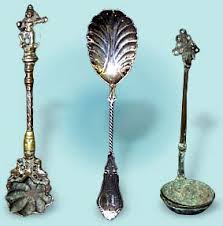 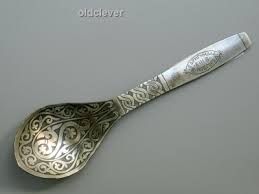 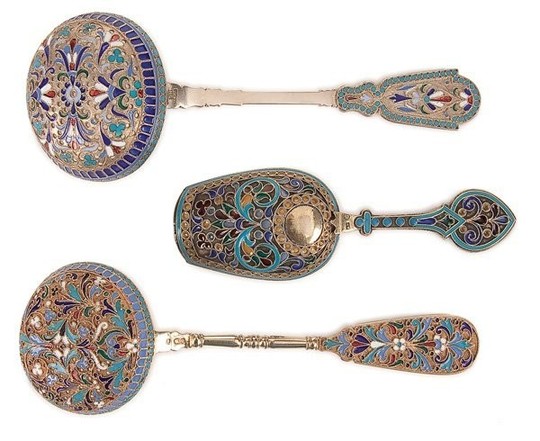 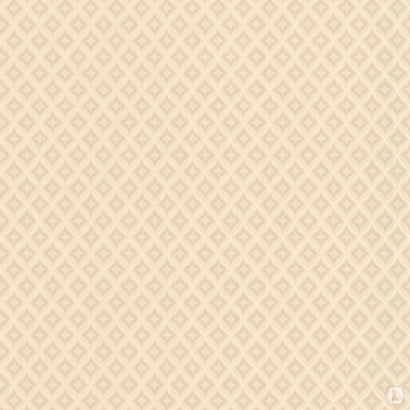 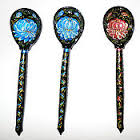 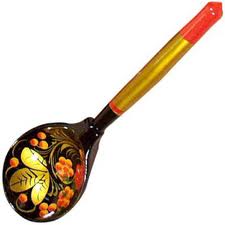 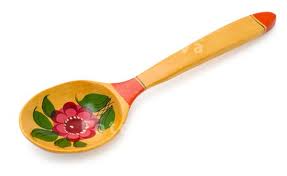 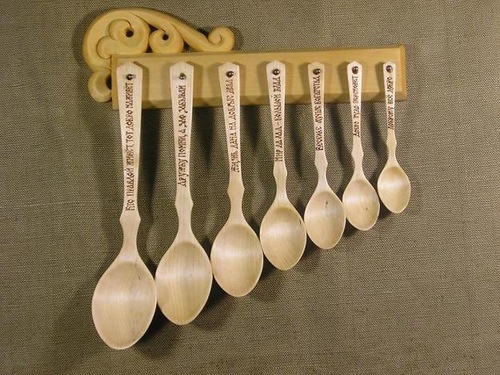 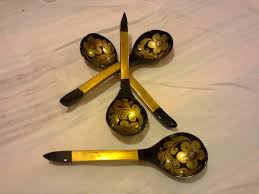 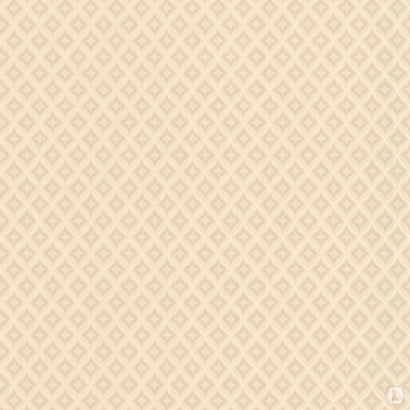 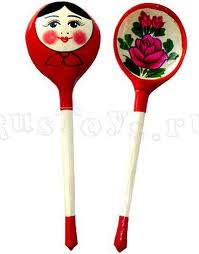 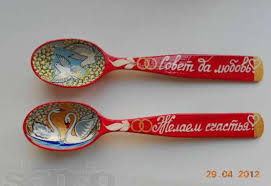 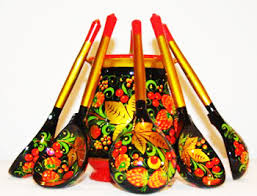 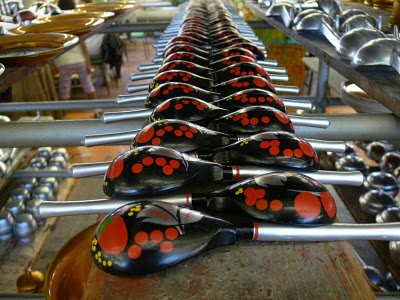 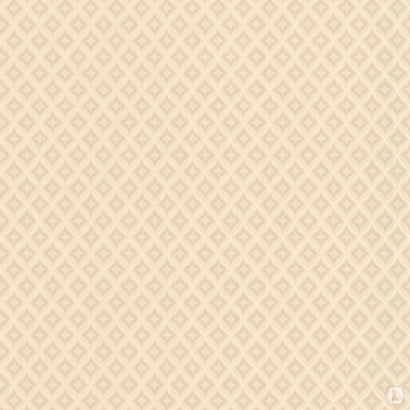 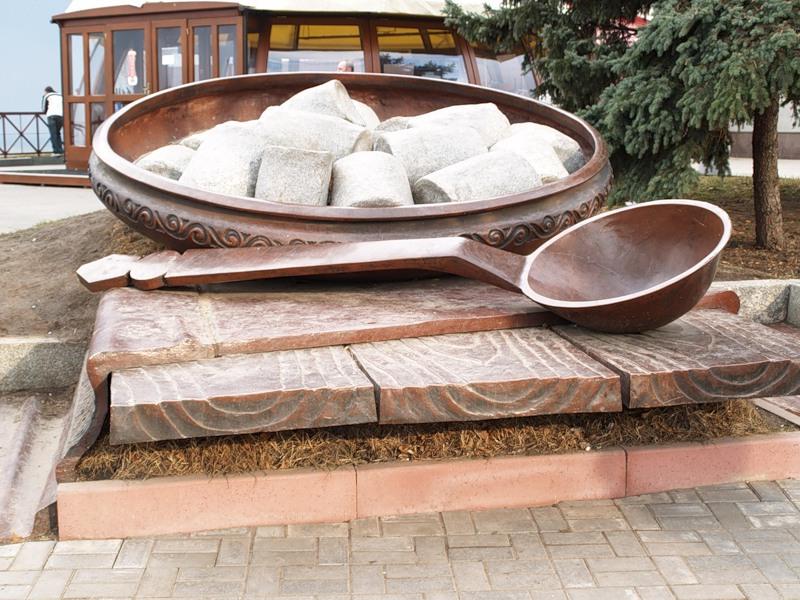 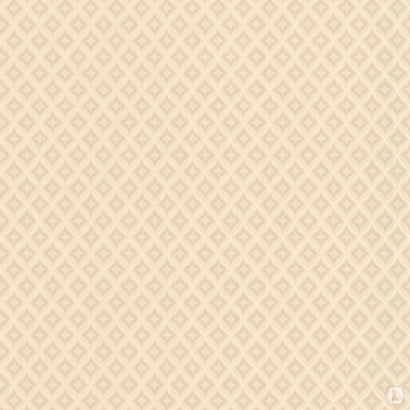 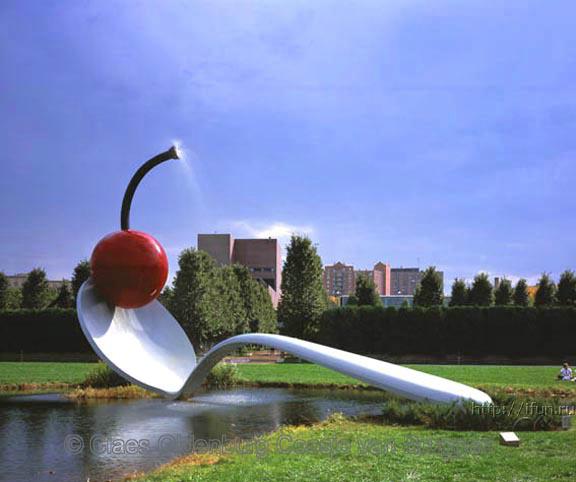 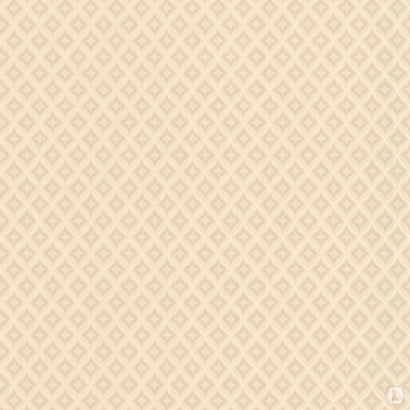 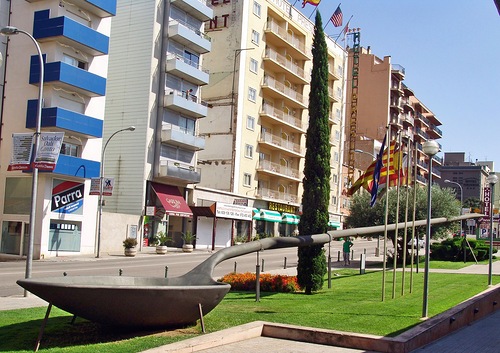 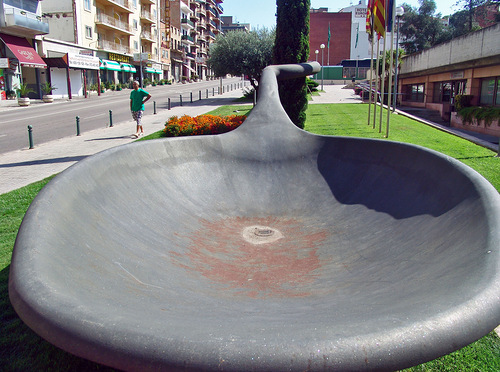 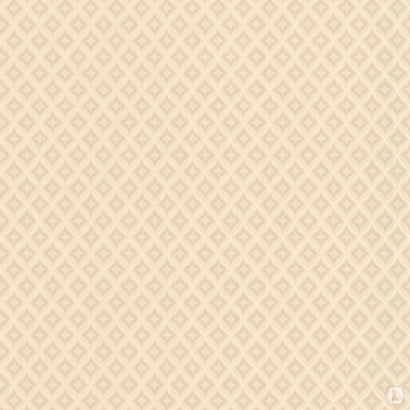 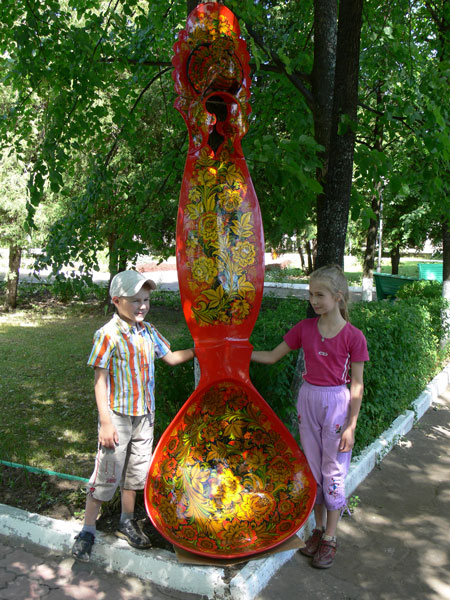 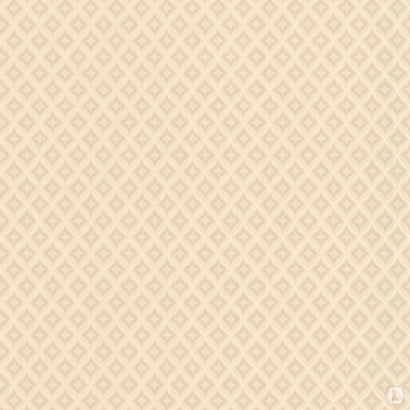 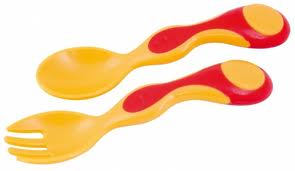 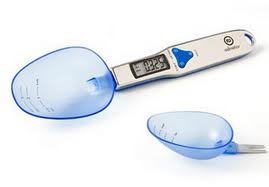 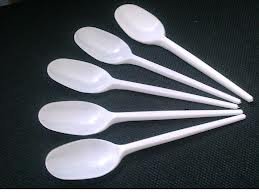 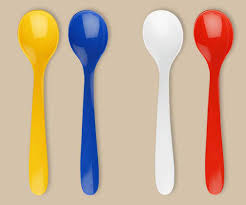 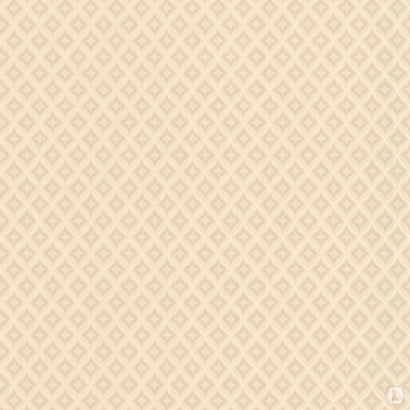 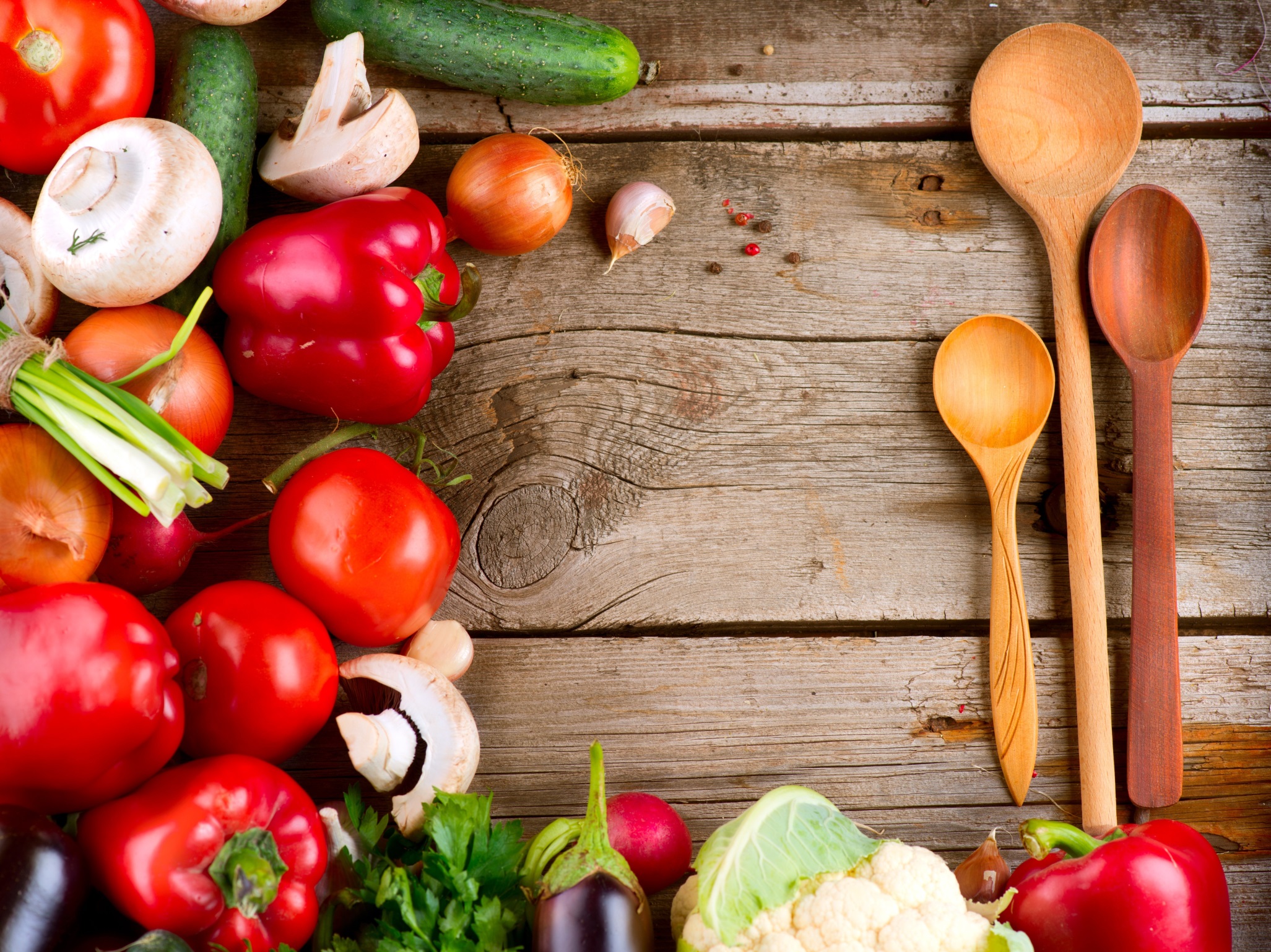 ПРИЯТНОГО

АППЕТИТА !